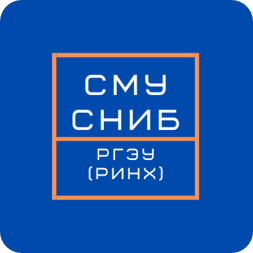 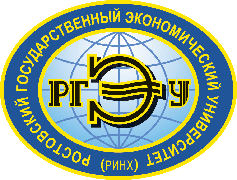 Рекомендации по заполнению заявления-анкеты на получение повышенной стипендии за достижения в научно-исследовательской деятельности, 2023 годСпикер -  руководитель  студенческого  бюро  РГЭУ (РИНХ) Котлярова Елена Александровна
Все необходимые нормативно-правовые акты, а также заявление-анкету на получение повышенной стипендии можно найти на сайте РГЭУ (РИНХ) пройдя по ссылке:  https://rsue.ru/sveden/Сайт РГЭУ (РИНХ)       раздел «Студентам
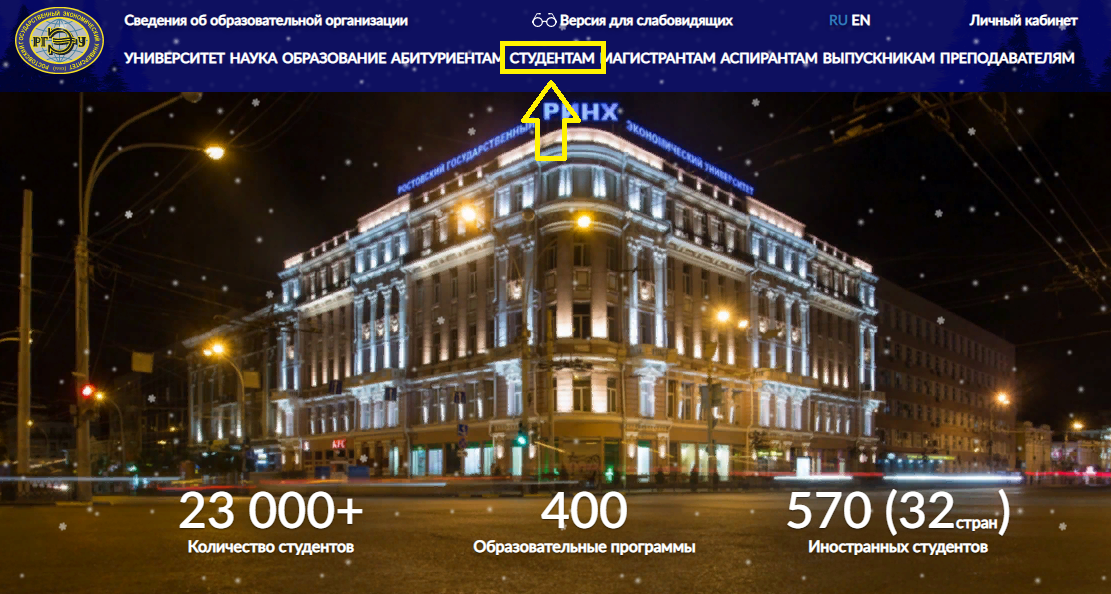 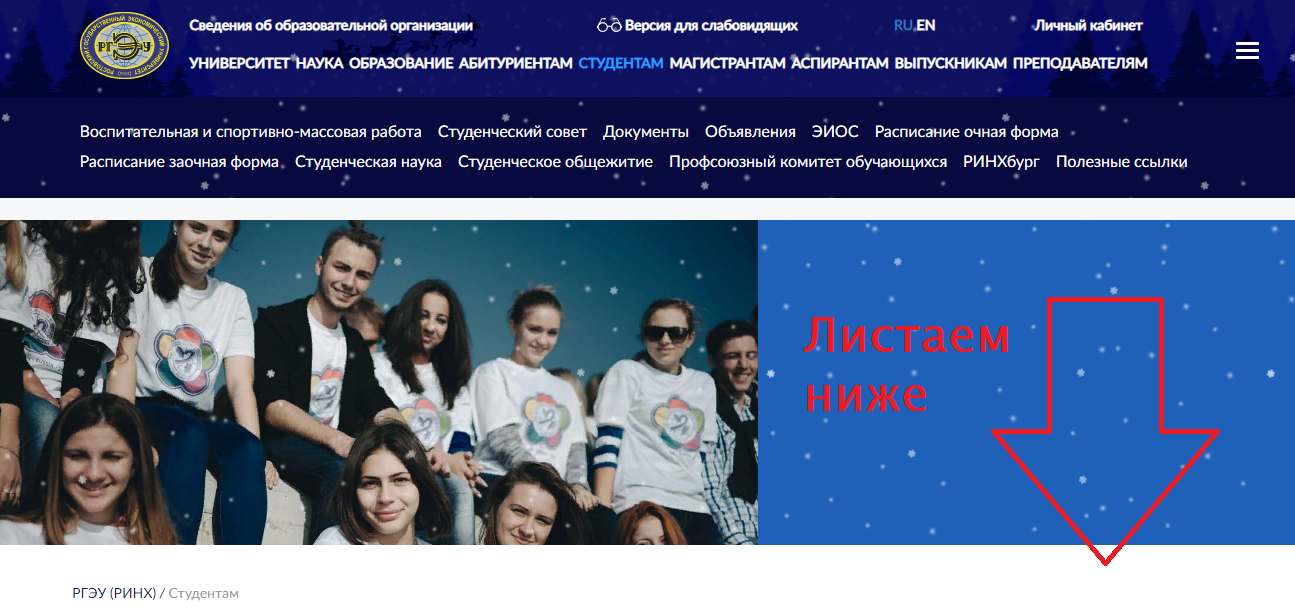 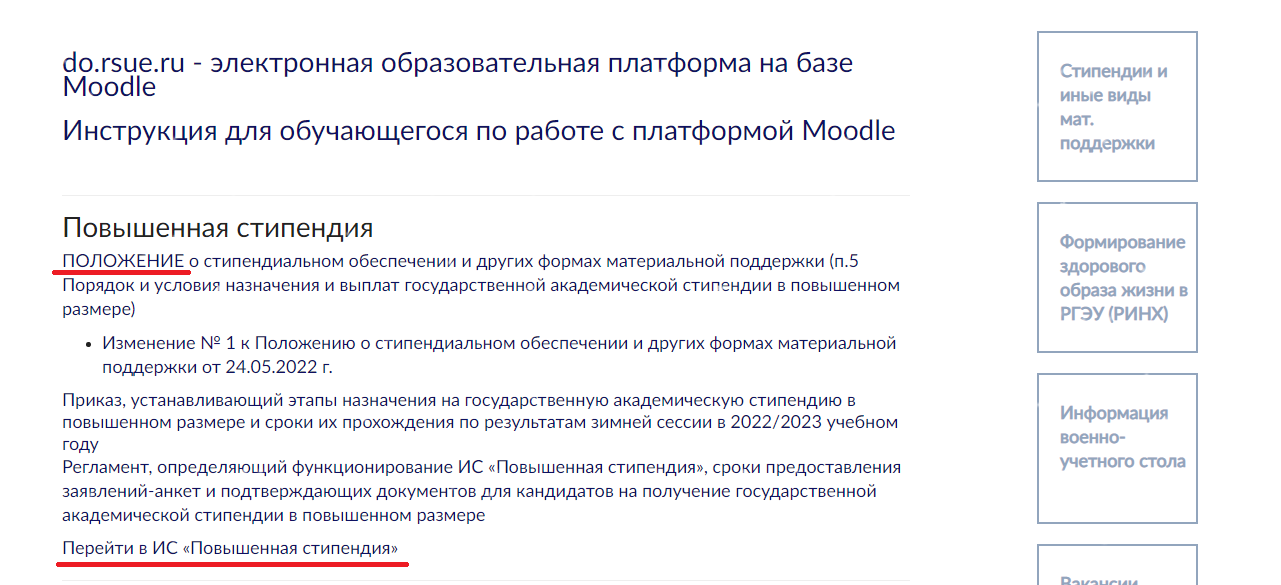 Логин и пароль для входа в систему используется тот же, что и для Портфолио
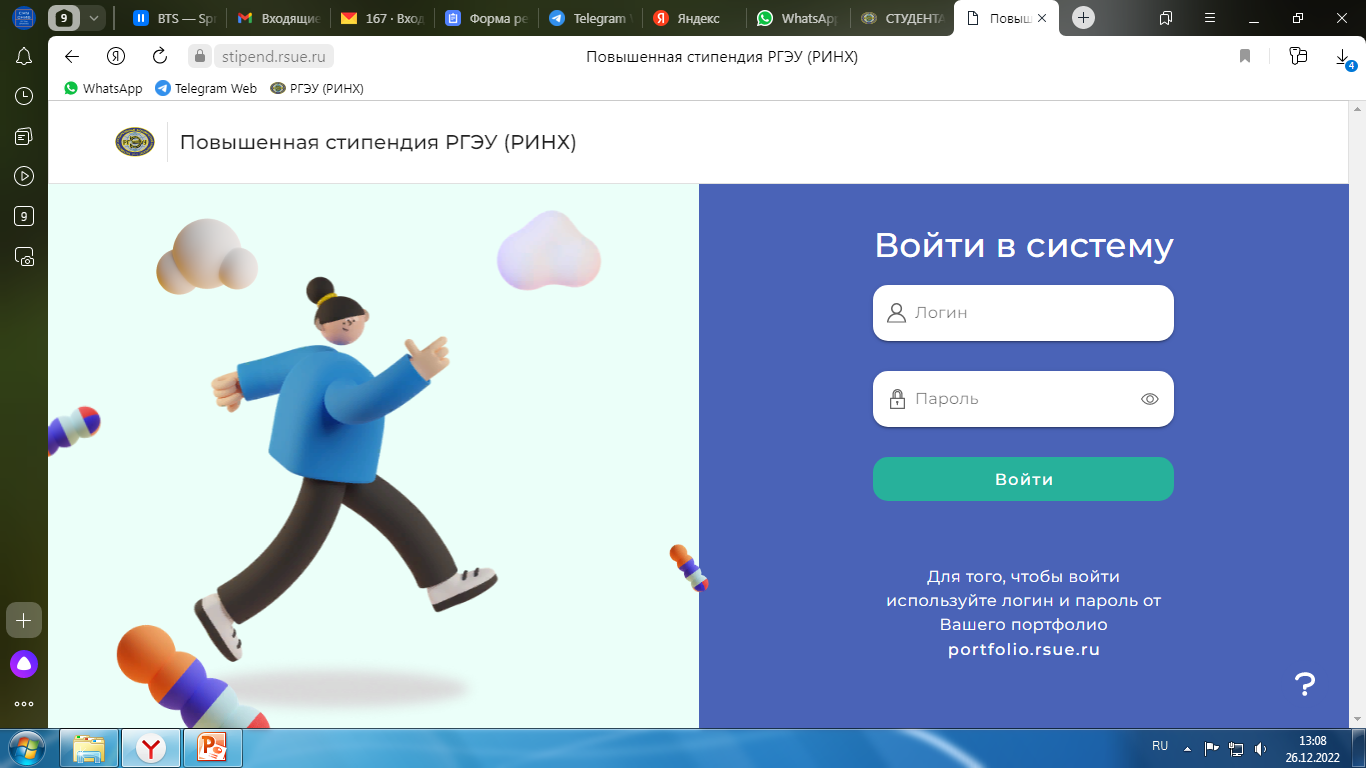 ПоложениЕо стипендиальном обеспечении и других формах материальной поддержки	Пункт 5. Порядок и условия назначения и выплат государственной академической стипендии в повышенном размере
Пункт 5.2.2. В научно-исследовательской деятельности при соответствии этой деятельности одному или нескольким из следующих критериев (заявление-анкета приложение №2 к Положению)
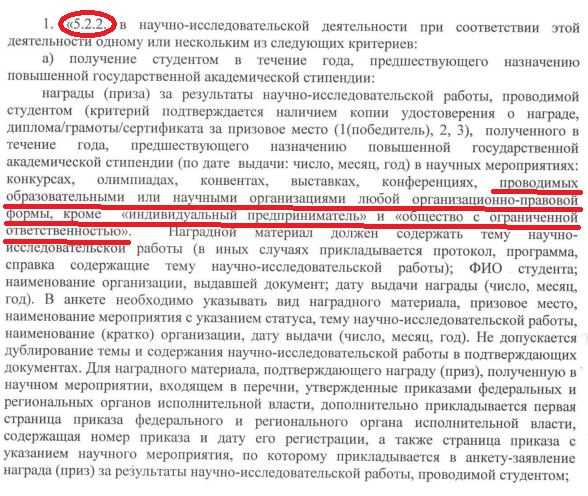 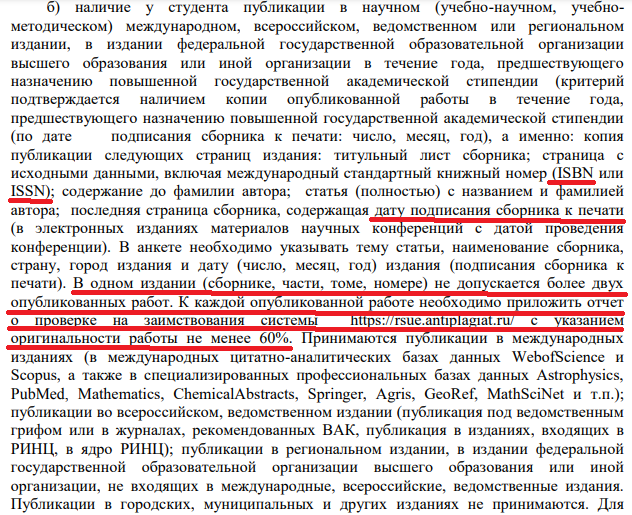 Наградной материал подтверждающий достижения студента в области научной деятельности должен содержать:
1. Номер места (1 место, победитель (степень), 2 место (степень), 3 место (степень).2. ФИО студента;3. Название научного исследования (доклада), за которое получена награда;4. Название  и статус (международная и т.д.) конкурса или конференции;5. Дата проведения мероприятия (число, месяц, год);6. Название организации выдавшей документ;7. Диплом (грамота) должен быть подписан должностным лицом и на нем должна быть печать организации, выдавшей наградной материал.

Все данные выделяются цветным маркером на копиях. 

На копиях (первом/верхнем листе копии) в верхнем правом углу карандашом указывается номер пункта анкеты, к которому относится данное подтверждение 
(например, 8а-3)-1, 8б-1)-1).


Перевод иностранного текста необходимо заверить в Управлении международного сотрудничества (ул. Б. Садовая, 69, ауд. 528).
Порядок заверения копий подтверждающих документов: 
копии дипломов, грамот, сертификатов за призовое место или победу заверяет декан факультета или руководитель структурного подразделения, ответственный за направление, и проректор, ответственный за направление; 
все иные документы заверяет проректор и отдел, ответственные за направление.


Полный пакет копий документов (в бумажном виде) на каждого студента вместе с оригиналами документов необходимо представить в студенческое бюро (к. 414а) для заверения
ПРИКРЕПЛЕННЫЕ ФАЙЛЫ НЕОБХОДИМО НАЗЫВАТЬ 
ПО ДАТЕ МЕРОПРИЯТИЯ! 
(например, 
8а–3)-1_25.05.2022_диплом  1 ст_внутривуз_конкурс, 
8а-3)-2_25.05.2022_диплом  1 ст_международ_конфер)


ВСЕ ПРИЛАГАЕМЫЕ К ДИПЛОМАМ ДОКУМЕНТЫ (НАПРИМЕР, ПРОТОКОЛ ДЛЯ ПОДТВЕРЖДЕНИЯ ДАТЫ) НЕОБХОДИМО СГРУППИРОВАТЬ В ОДИН PDF-ФАЙЛ ВМЕСТЕ С ДИПЛОМОМ.
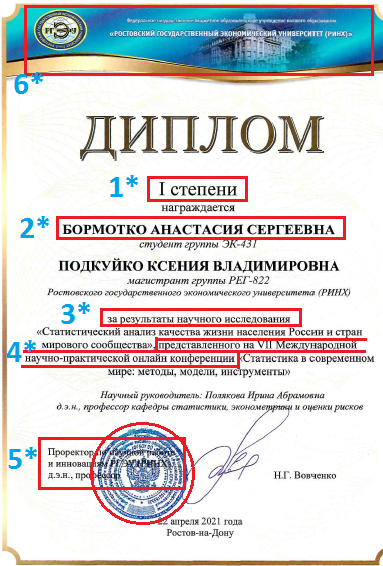 1* I степени2* Бормотко Анастасия Сергеевна3* за результаты научного исследования4* представленного на VII Международной научно-практической онлайн конференции5* Проректор по научной работе и инновациям РГЭУ (РИНХ) д.э.н., профессор. Печать6* Ростовский государственный экономический университет (РИНХ)
Если в наградном материале название мероприятия не соответствует названиям, указанным в анкете, то необходимо согласовывать предварительно со студенческим бюро.
Если статья еще не входит в РИНЦ, то подтверждать прошлогодним сборником НЕЛЬЗЯ
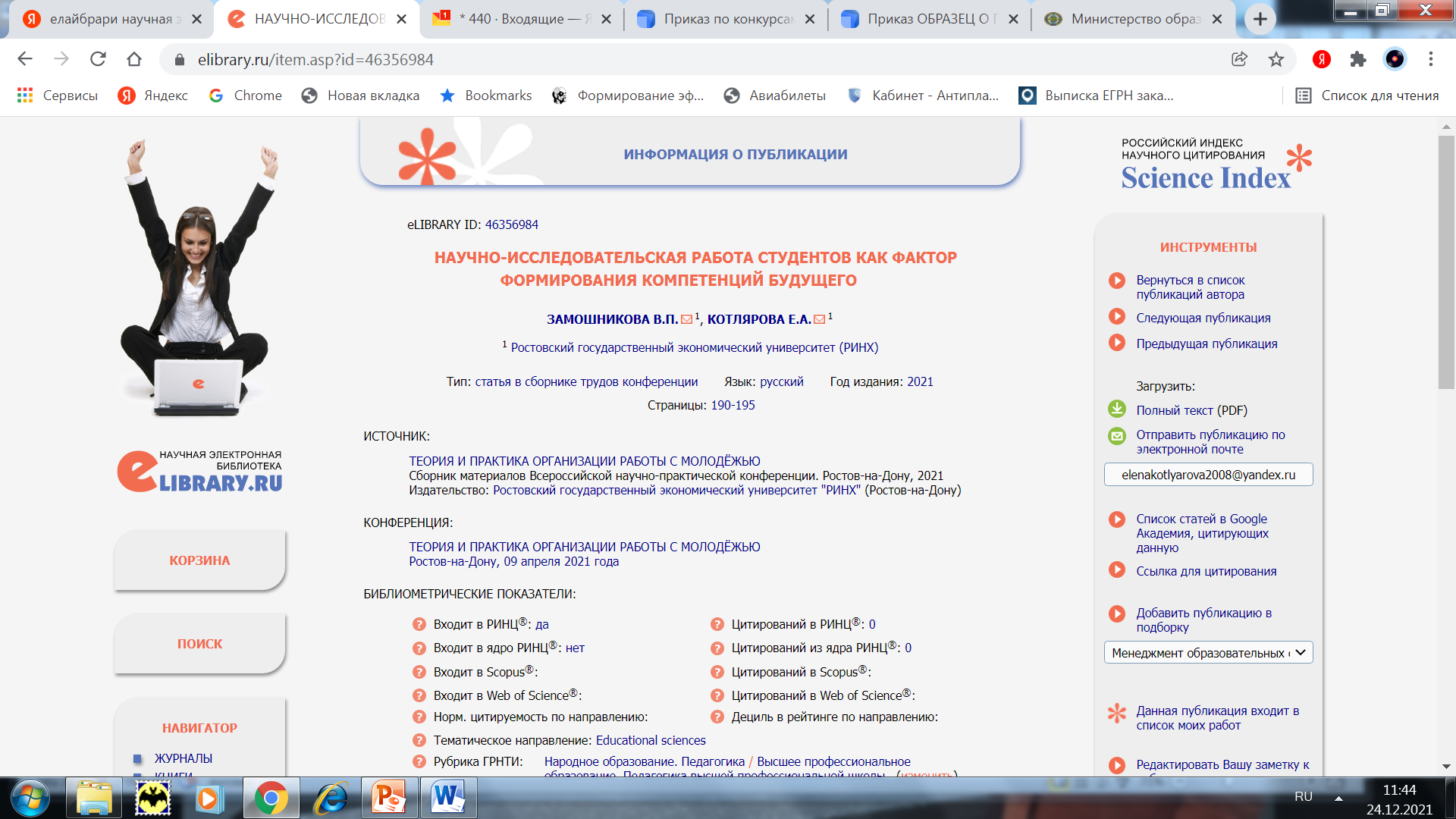 Все данные, которые указываются в анкете из опубликованной работы, выделяются цветным маркером на копиях
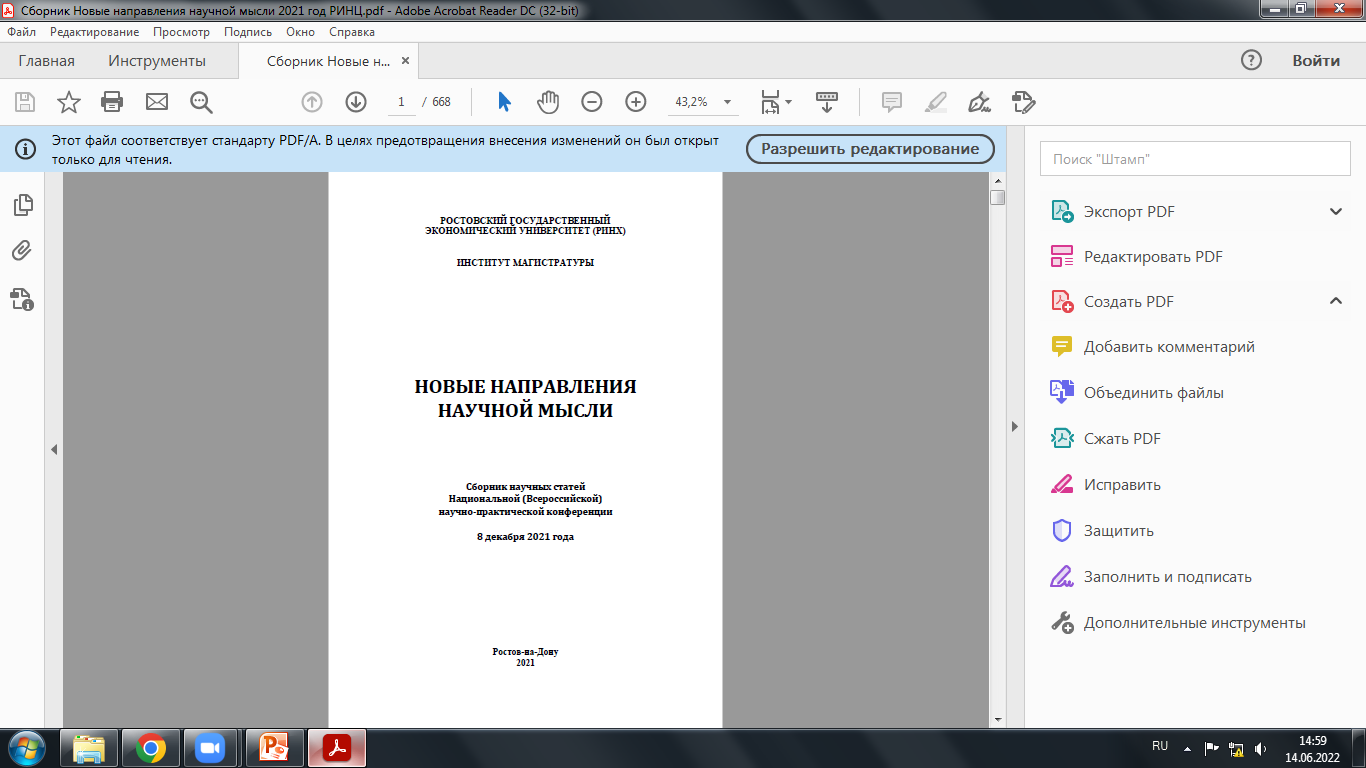 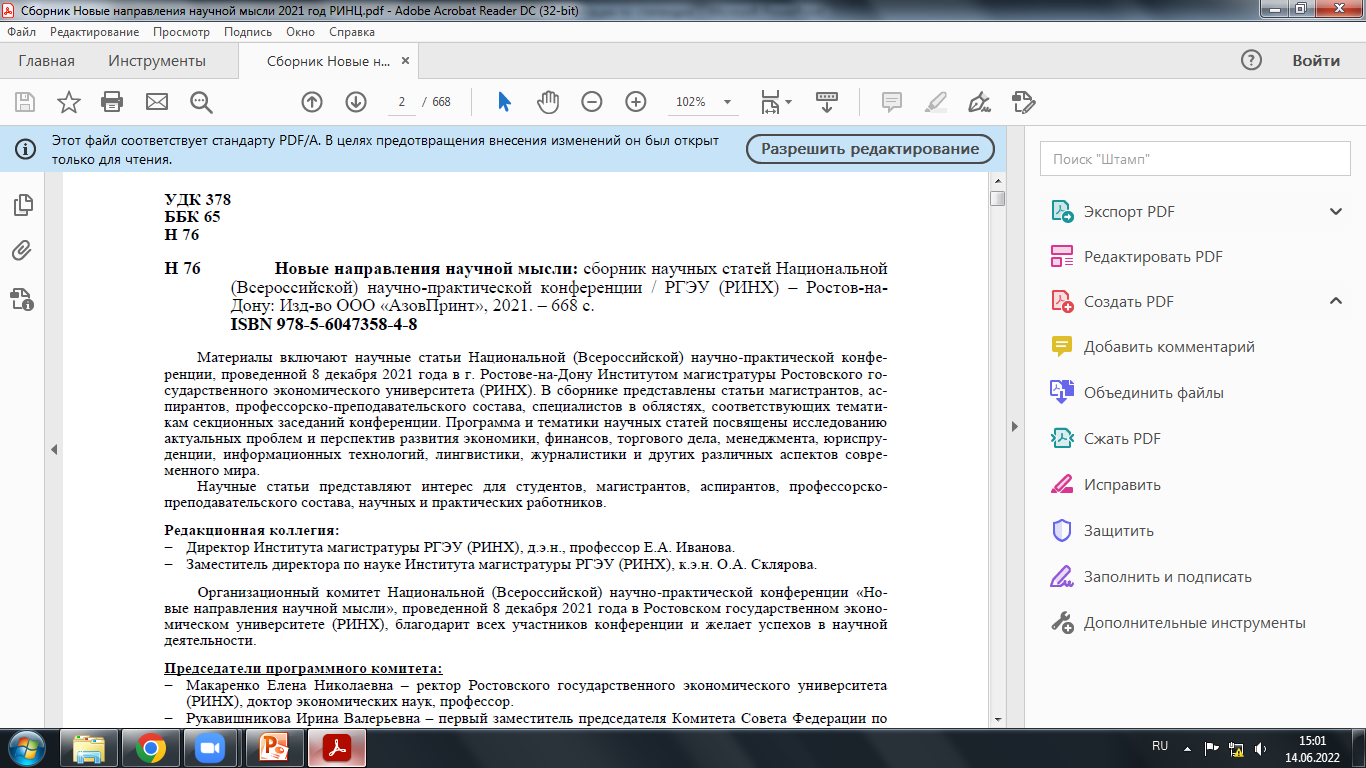 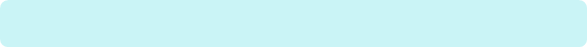 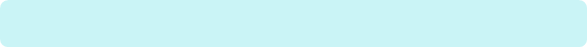 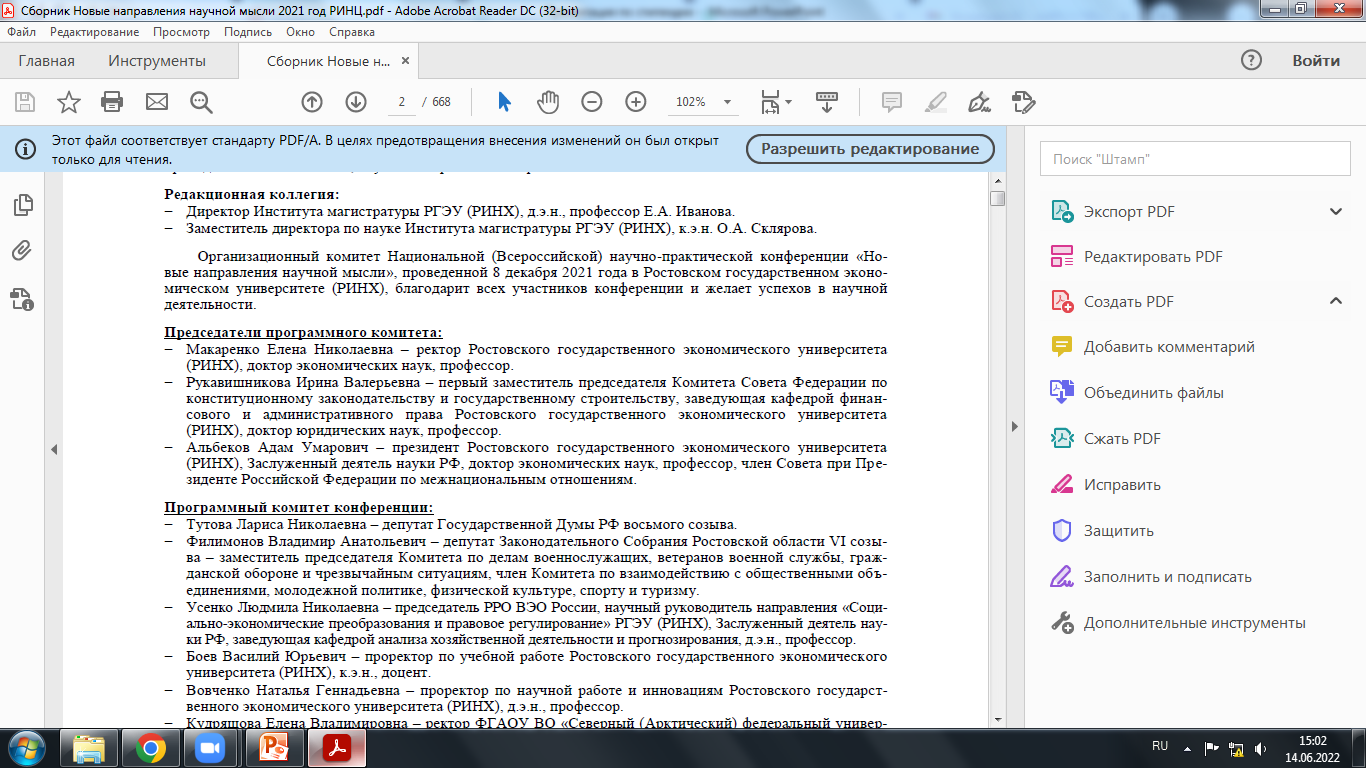 Содержание копируется от начала до фамилии автора, статья копируется полностью и обязательно страница с указанием даты подписания в печать (разрешено к использованию). Исключение только электронные издания материалов научных конференций с датой проведения конференции. Дата  должна быть не ранее одного года от даты назначения на повышенную стипендию.
ПЕЧАТАТЬ 1 СТРАНИЦУ НА 1 ЛИСТЕ!
Так как приведено в данном примере НЕ делать!!!
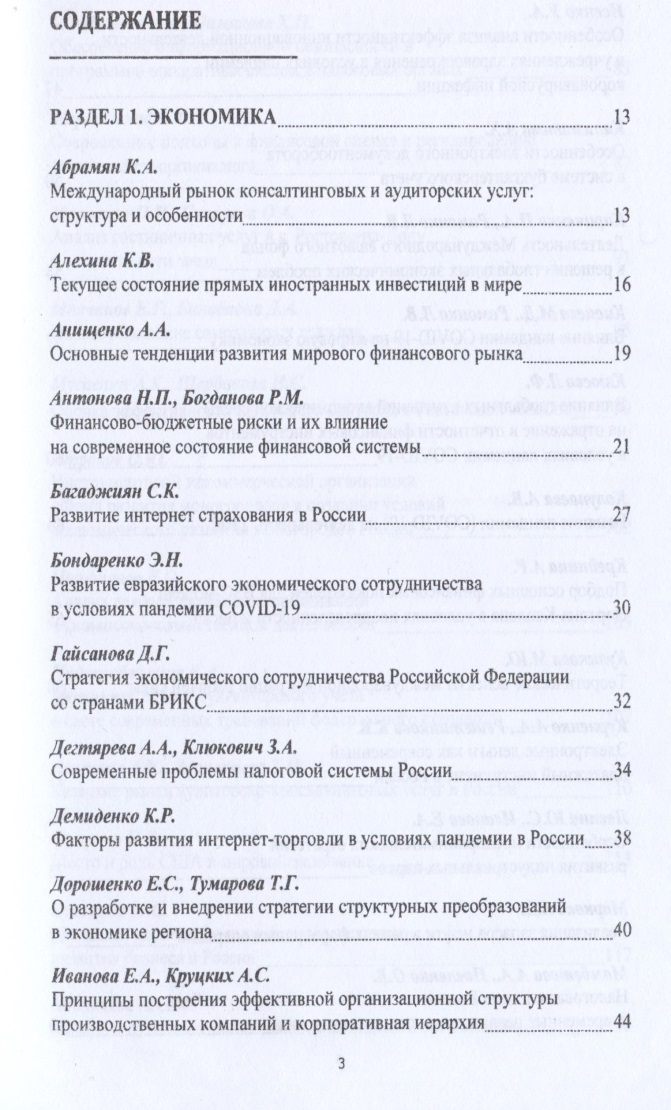 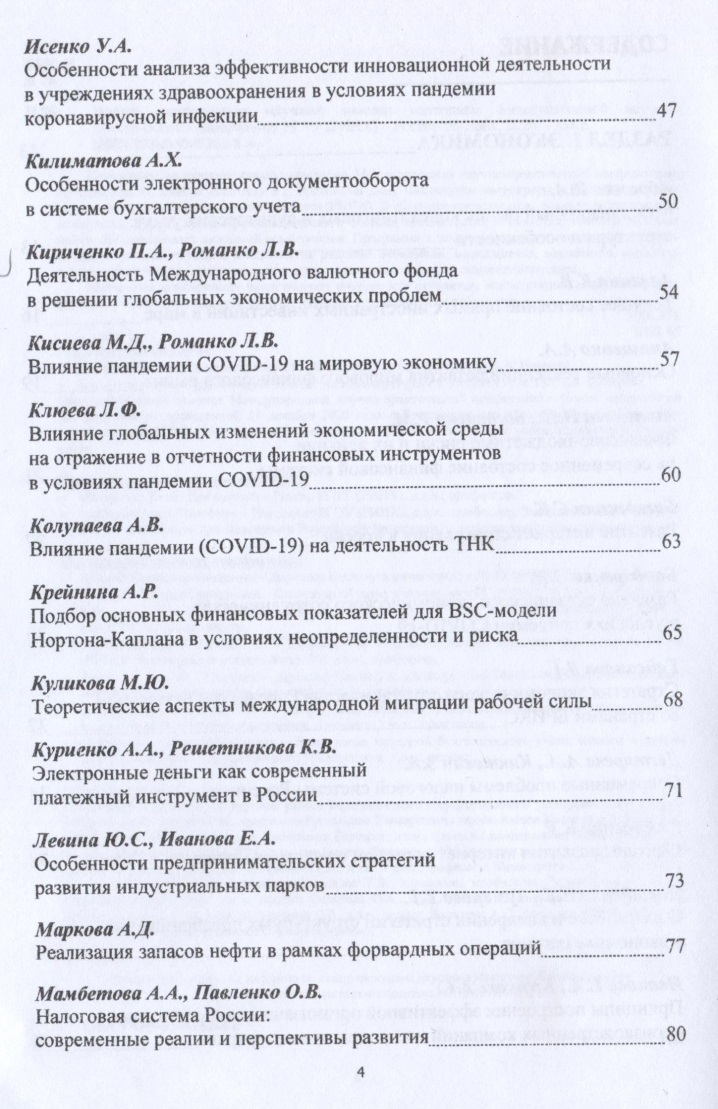 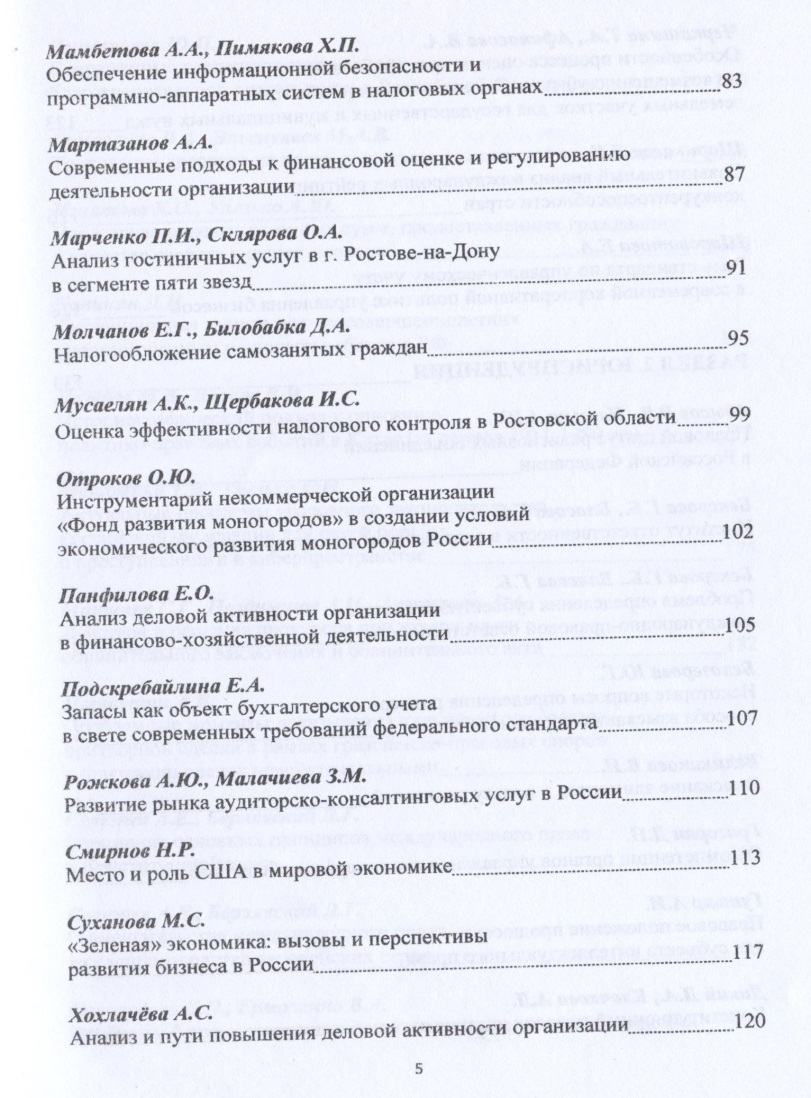 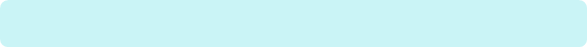 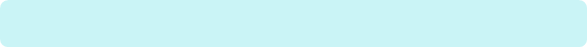 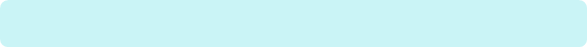 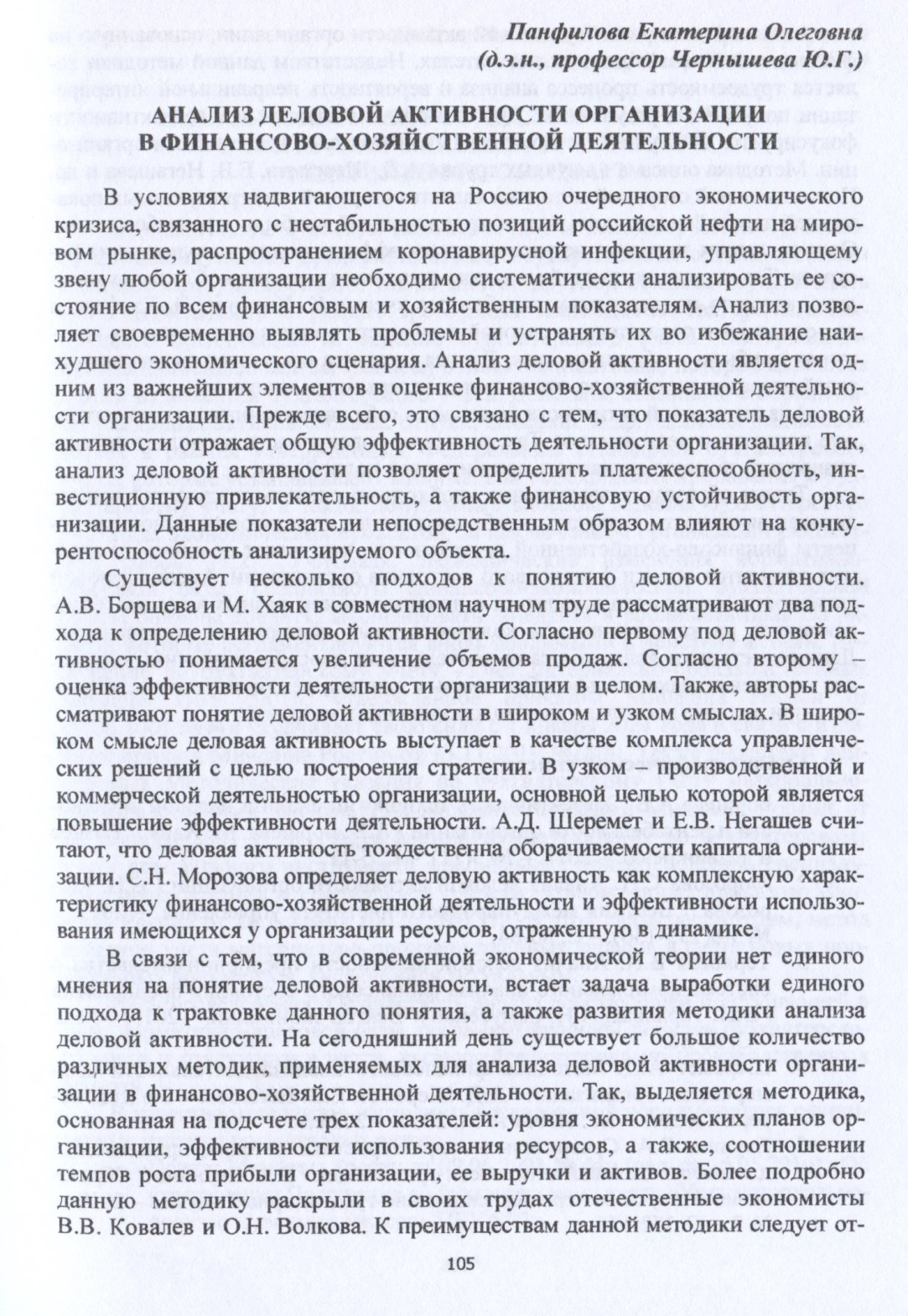 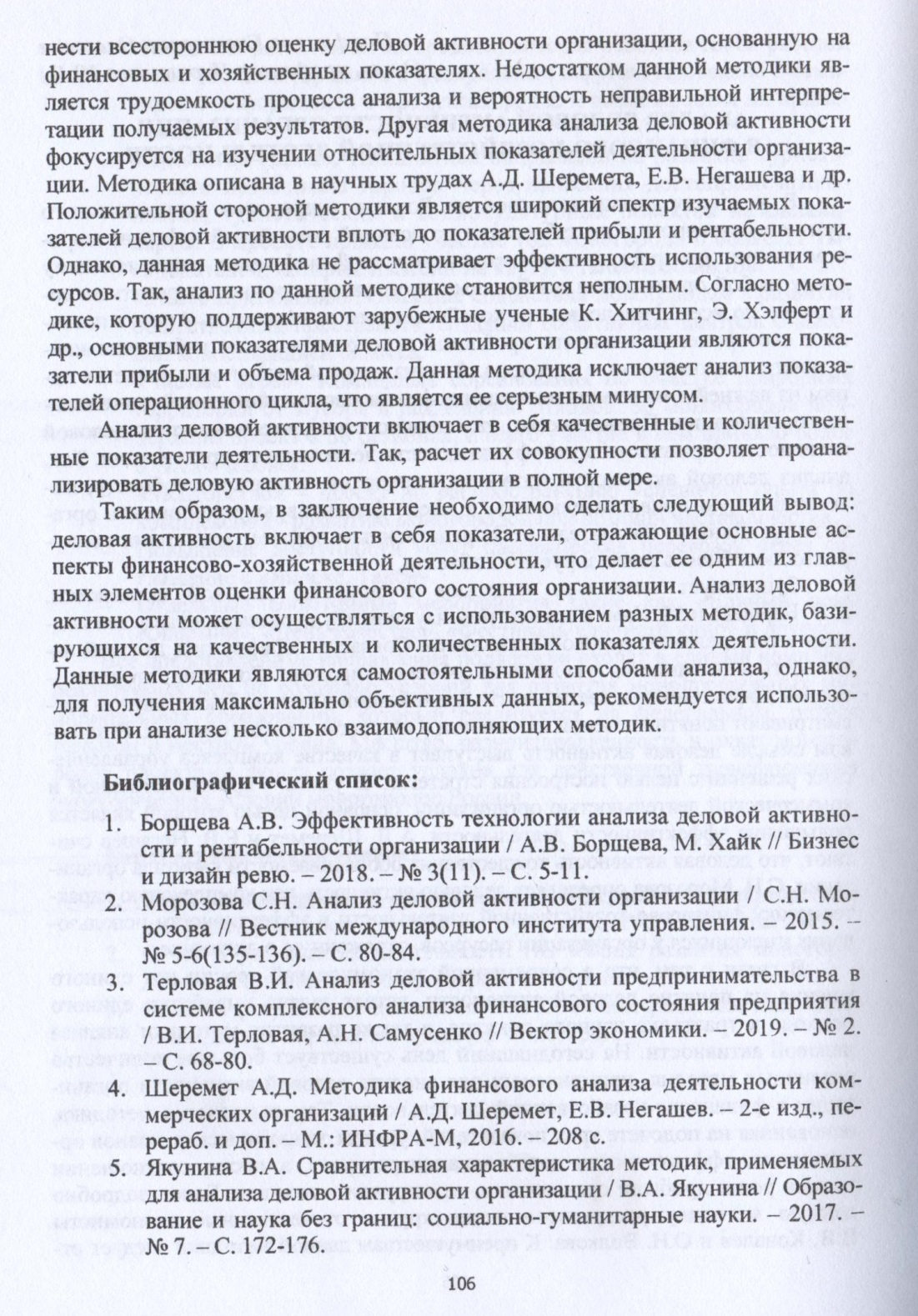 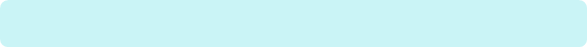 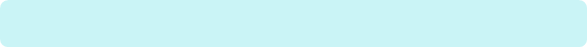 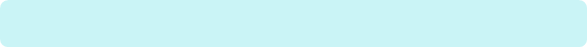 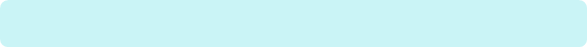 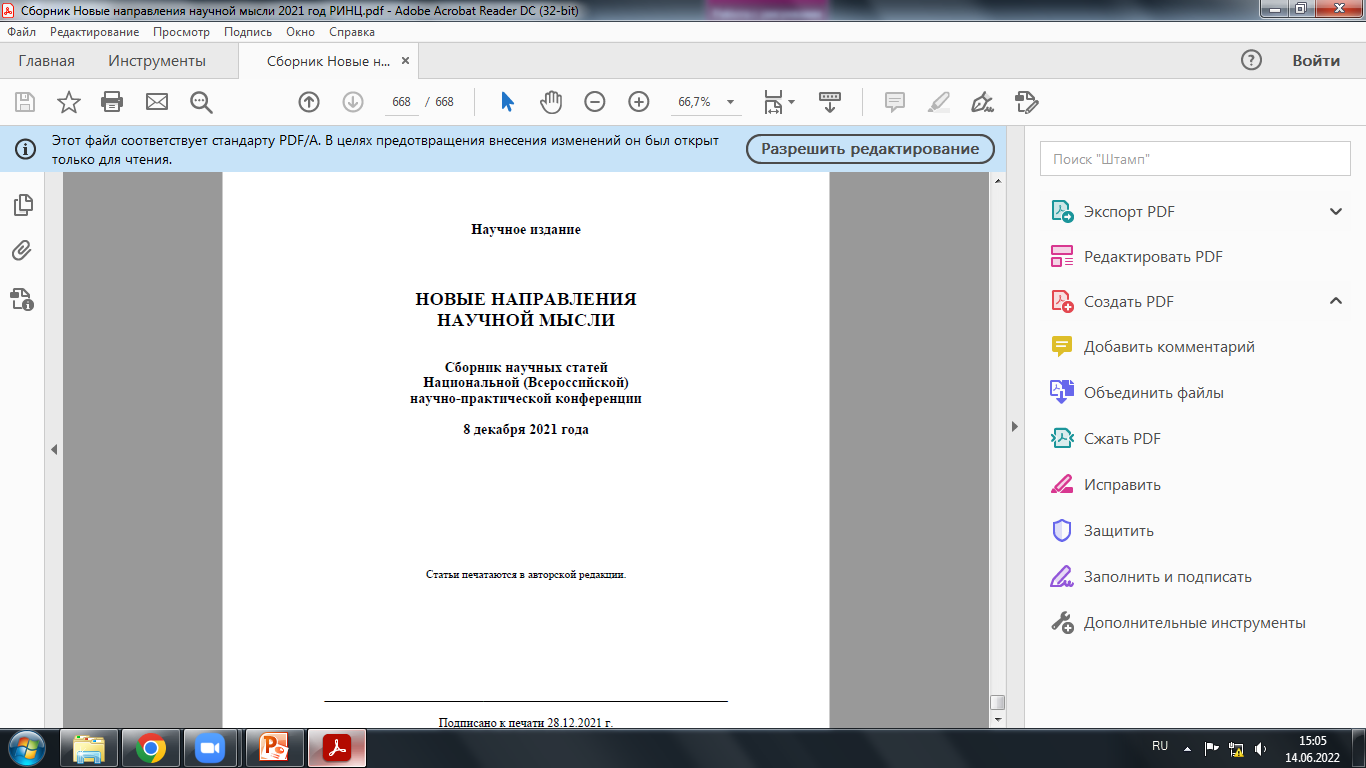 ФАЙЛЫ, ПОДТВЕРЖДАЮЩИЕ ПУБЛИКАЦИИ, НАЗЫВАТЬ ПО ДАТЕ ПОДПИСАНИЯ В ПЕЧАТЬ!

8б–3)-1_25.05.2022_публикация без РИНЦ
8б–3)-2_27.05.2022_публикация РИНЦ
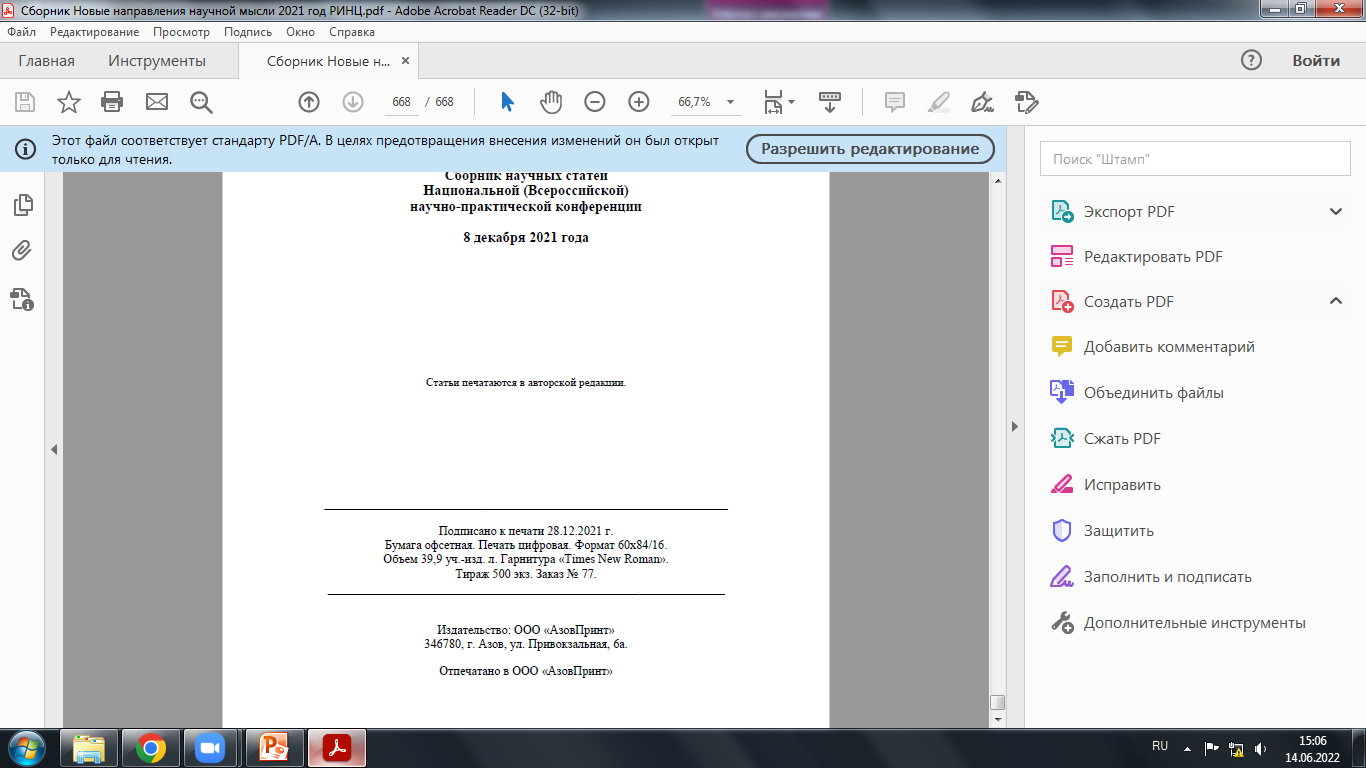 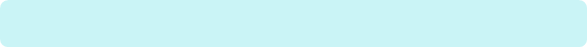 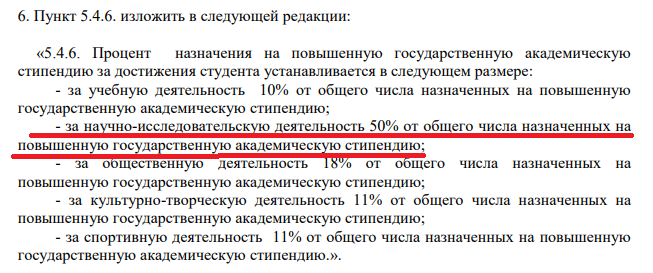